Pobin The Bobbin
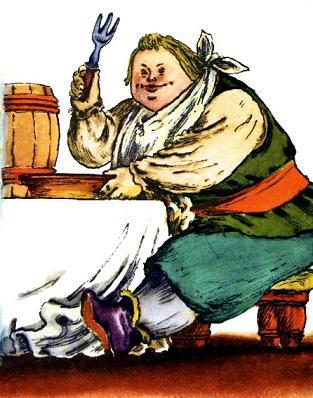 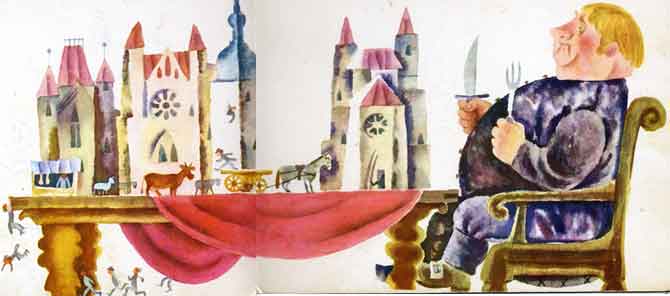 Two poets  translated  this poem.   Samuel  Marshak.                       Kornei Chukovski.
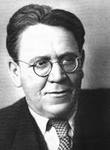 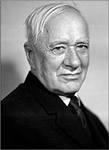 .
Барабек                                      Корней Чуковский
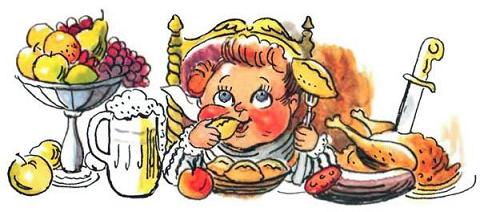 Робин-Бобин-Барабек
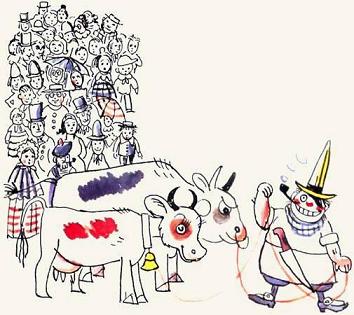 Скушал сорок
                                   человек,
, 
      


          И  корову,  и быка,
         И  кривого мясника.
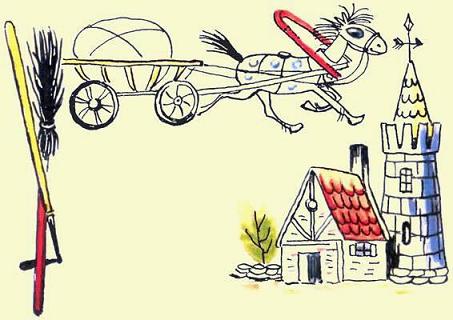 И телегу , и дугу,
         И метлу, и кочергу.
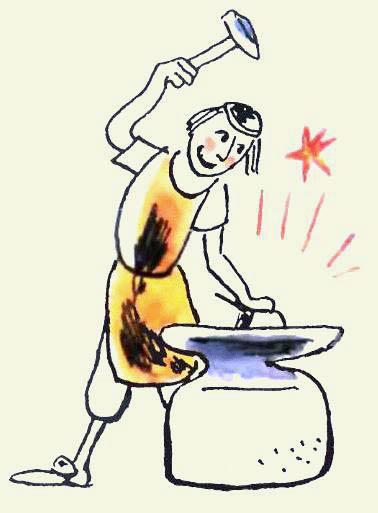 Скушал церковь,
                Скушал дом
                     И кузницу с кузнецом,
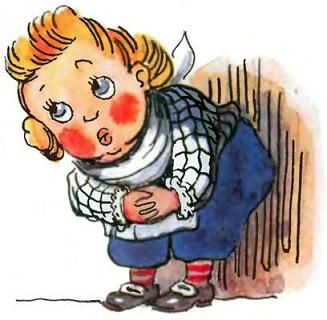 ак
А потом и говорит; 
« У меня живот болит !»
Робин- Бобин.                       Самуил Маршак
Робин-Боббин
Кое-как
Подкрепился  натощак; 
Съел теленка  
утром рано, 
Двух овечек и барана,
Съел корову целиком 
И прилавок с мясником,
Сотню жаворонков в тесте 
И коня с телегой вместе
Пять церквей и колоколен-
                           Да еще и недоволен !
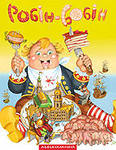